Risk MAP Program
[Speaker Notes: Welcome all attendees

Introduce self, FEMA, State representatives

If appropriate, allow locals to introduce themselves (if large group, may just ask folks to name their communities)]
The Vision for Risk MAP
Through collaboration with State, Local, and Tribal entities, Risk MAP will deliver quality data that increases public awareness and leads to action that reduces risk to life and property
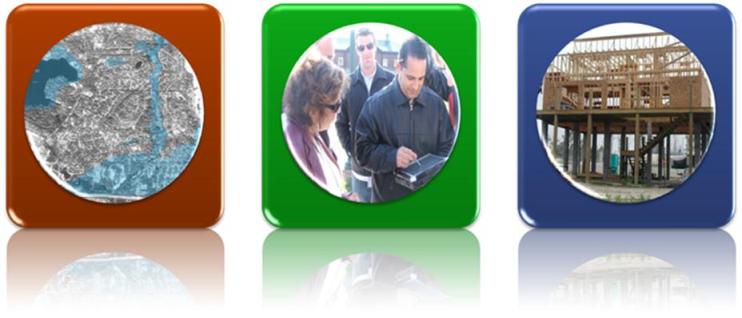 [Speaker Notes: In Risk MAP, FEMA’s new NFIP program, MAP stands for Mapping, Assessment (as in "risk assessment"), and Planning (as in “mitigation planning”).  Risk MAP is more than just an insurance rate map, it seeks to provide information about risk and support to communities that want to take action to reduce risk. 

The vision for Risk MAP is… (read, with strong emphasis on colored text)

*T* A big focus in Risk MAP is developing more resilient communities.  Let’s talk more about that…]
Overview: Risk MAP Program
FEMA will….
Communicate the project status quarterly
Provide data analysis
Share project scope and any changes to the scope
Provide training: webinar/in-person
Deliver products
Discovery Report
Risk Report
Risk Geodatabase
Facilitate meetings
Discovery Meeting
Flood study Review
Resilience Workshop
Goals: quality data, public awareness, action that reduces risk
Implemented nationally in 2009
Collaborative approach
Watershed-oriented
Focus on up-front coordination
Multi-hazard risk assessment
Risk MAP Project Timeline (example)
Year 1
Year 2
Year 3
Year 4
- Flood 
  Mapping 
  Begins
- Lidar 
  Collection
- Resilience 
  Workshop
- Risk Report
Discovery 
Interviews
Discovery 
Report
Preliminary
Flood Maps
Discovery 
Meeting
Flood 
Study 
Review
Effective 
Flood 
Maps
Clearwater Risk MAP Study Team
Ryan McDaniel, IDBHS, State RiskMAP Coordinator
Maureen O’Shea, IDWR, State NFIP Coordinator 
Susan Cleverly, IDBHS, State Hazard Mitigation Officer/Planner
Robert Feeley, IDBHS, North Central Area Field Officer
Kelly Stone, FEMA Risk Analyst
David Ratte, FEMA Engineer Lead
Brett Holt, FEMA, Mitigation Planner
Scott Van Hoff, FEMA NFIP Coordinator
Kelly Cox, FEMA Hazard Mitigation Assistance 
Jamie Mooney, Mitigation Champion (CERC)
Alisa Sauvageot, Mitigation Program Specialist (CERC)
You!
5
Watershed Selection
Watersheds selected based on State Priorities 
Wildfire: 
American Falls: High
Idaho Falls: High
Flood: 
American Falls: High
Idaho Falls: High
Seismic:
American Falls: Medium
Idaho Falls: Medium
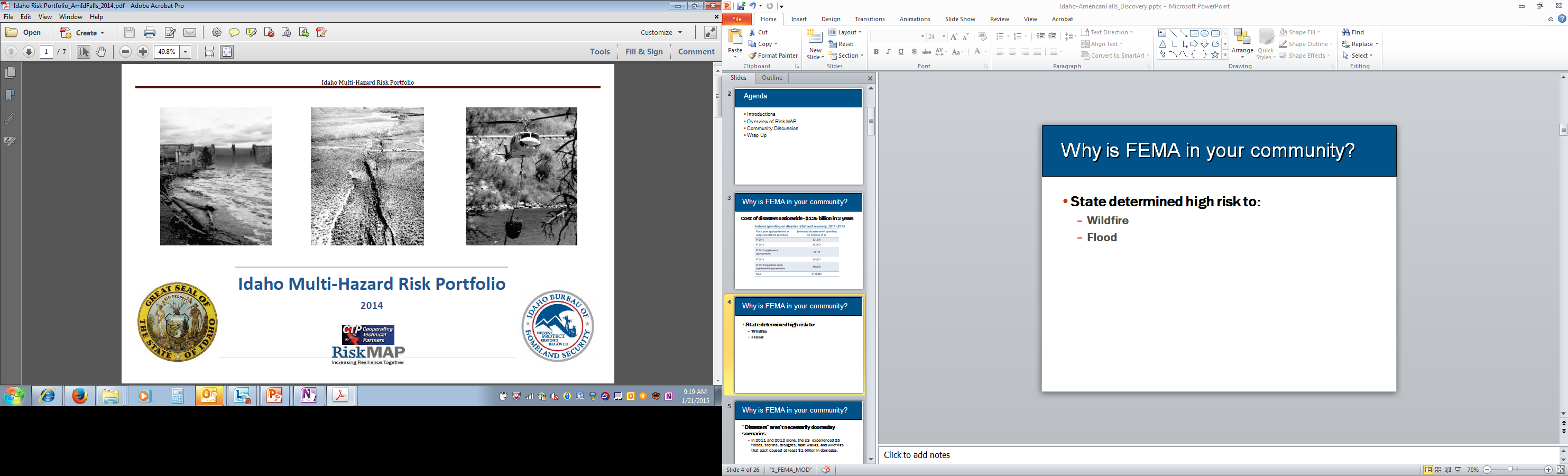 Watersheds
Upper Spokane Watershed
Discovery Process
The process of learning the communities multi-hazard concerns and floodplain mapping needs
Community Interviews
at City and County Level
Discovery Meeting
in-person, watershed-wide
Identify hazards, outreach materials, mitigation and risk assessment needs and flood study needs
Engineering Discovery Meeting
 in-person or teleconference
discuss flood mapping issues
Deliverable: Discovery Report
Summarizes the community needs
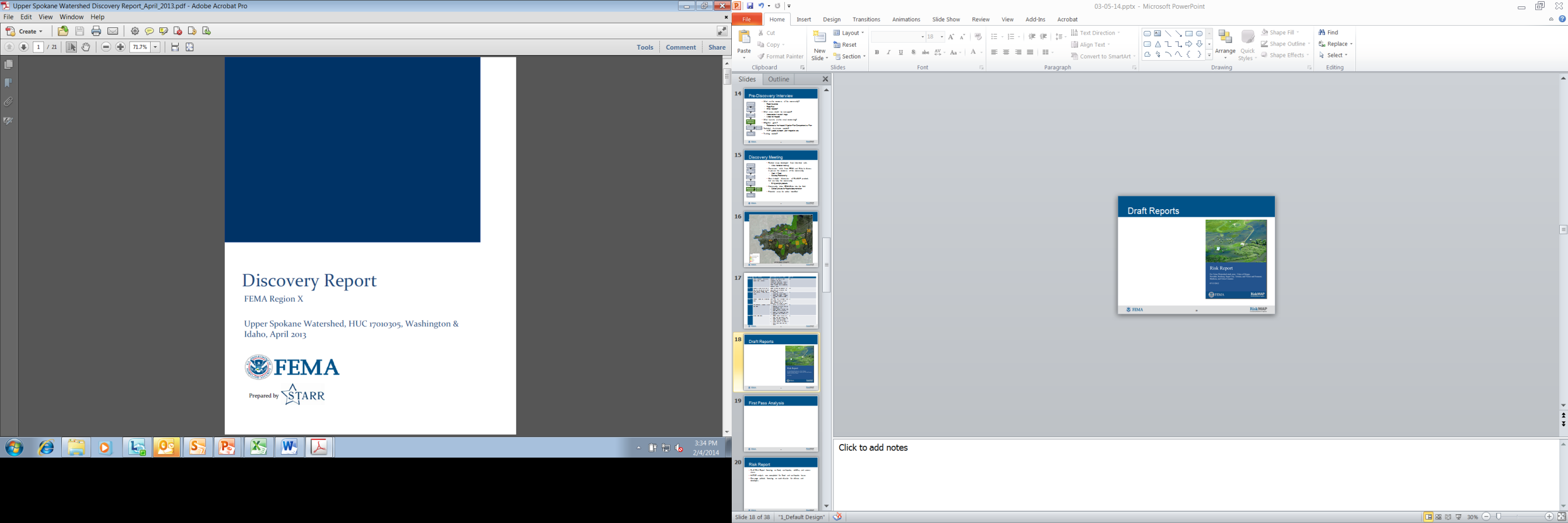 How Risk MAP can inform your decision making…….
10
[Speaker Notes: Speak to the process and outputs of it. Reference introductory statements when possible.]
Develop GIS data to capture community assets
Capture or Develop  Hazard Data
Estimate Losses
Develop Problem Statements
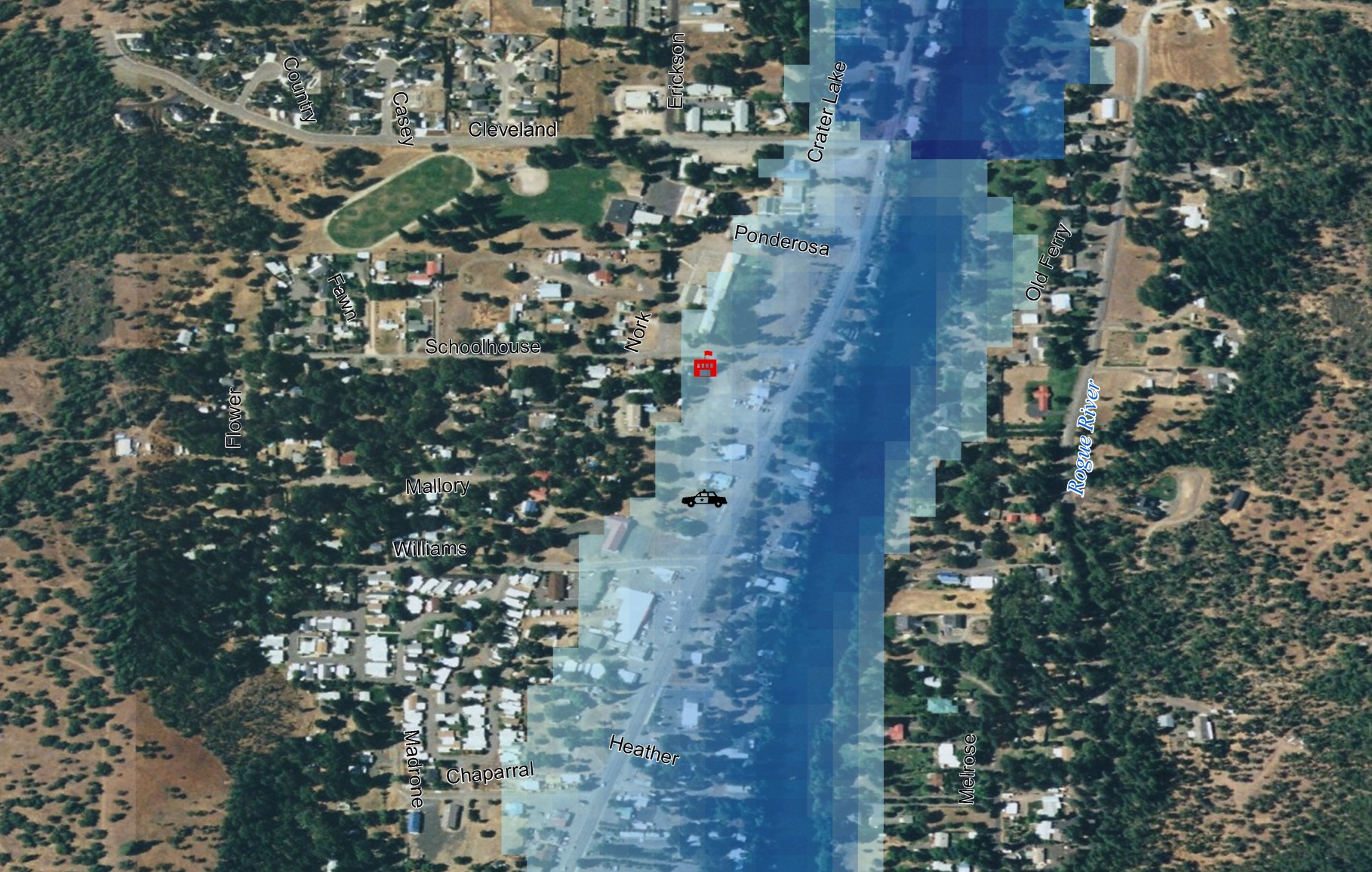 Potential Community Assets

Agriculture and Food
Banking and Finance
Chemical  
Commercial Facilities
Communications
Critical Manufacturing
Dams
Defense Industrial Base
Emergency Services
Energy
Government Facilities
Healthcare
Information Technology
Nuclear Reactors, Materials and Waste 
Postal and Shipping 
Transportation Systems
Water
11
[Speaker Notes: Future Developable/Growth Areas]
Develop GIS data to capture community assets
Capture or Develop  Hazard Data
Estimate Losses
Develop Problem Statements
Flood
Existing Studies
USACE Studies
New FEMA Studies
Wildfire
Idaho Department of Lands
Forest Service
Landslide
Idaho Geological Survey
Earthquake
Idaho Geological Survey
USGS
*Hazard Mitigation Plan
12
Develop GIS data to capture community assets
Capture or Develop  Hazard Data
Estimate Losses
Develop Problem Statements
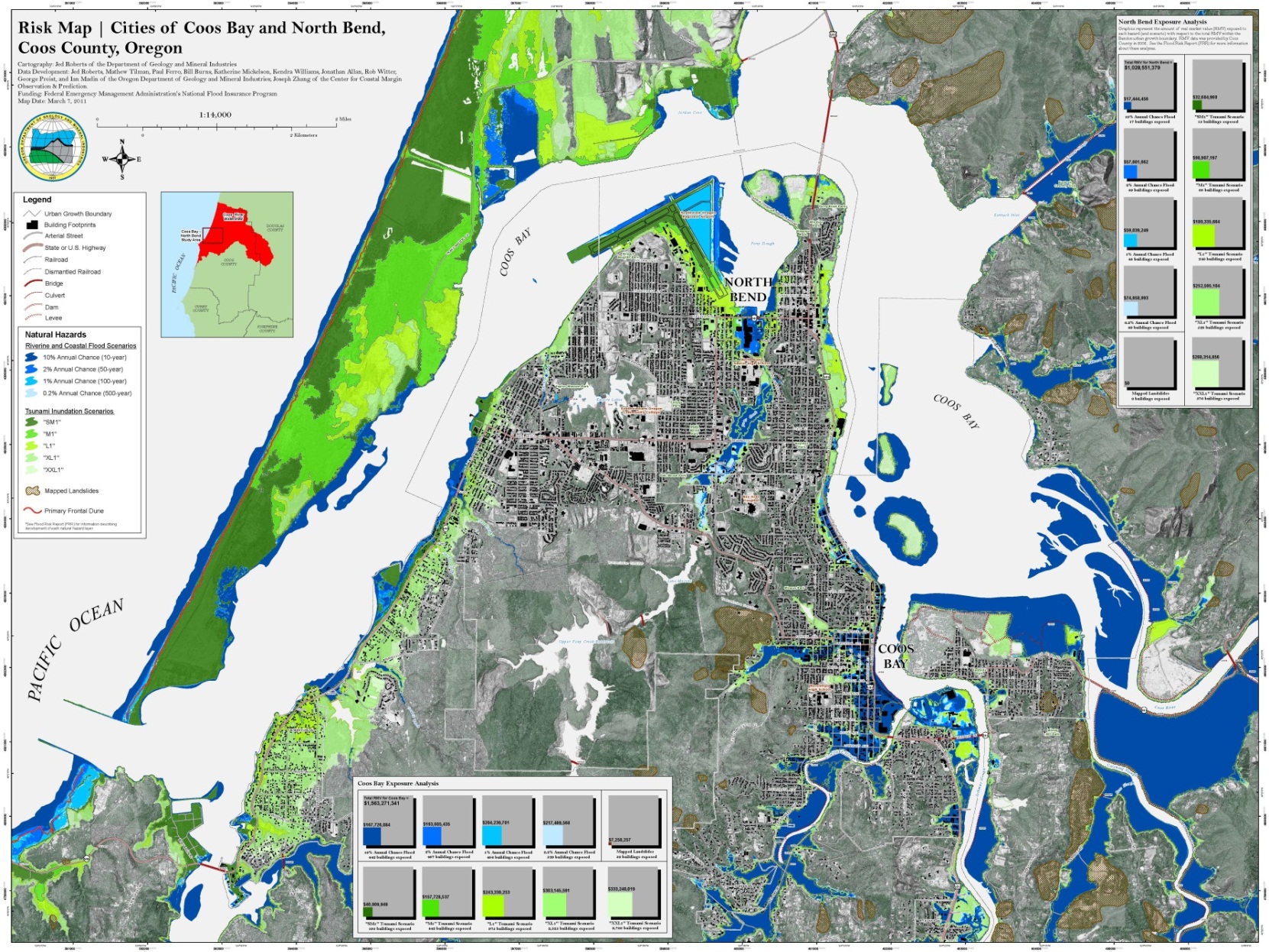 13
Develop GIS data to capture community assets
Capture or Develop  Hazard Data
Estimate Losses
Develop Problem Statements
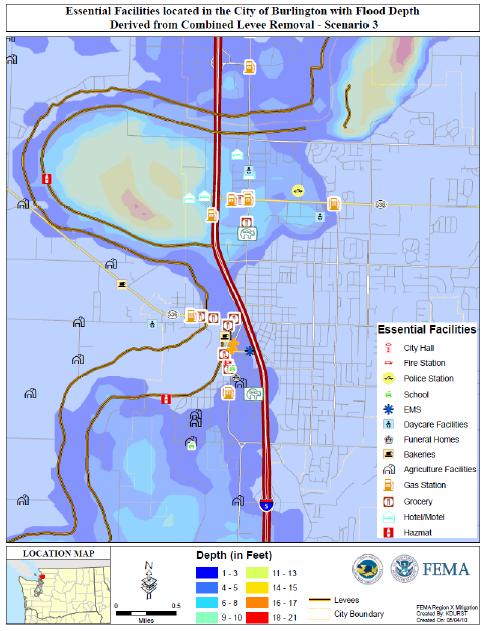 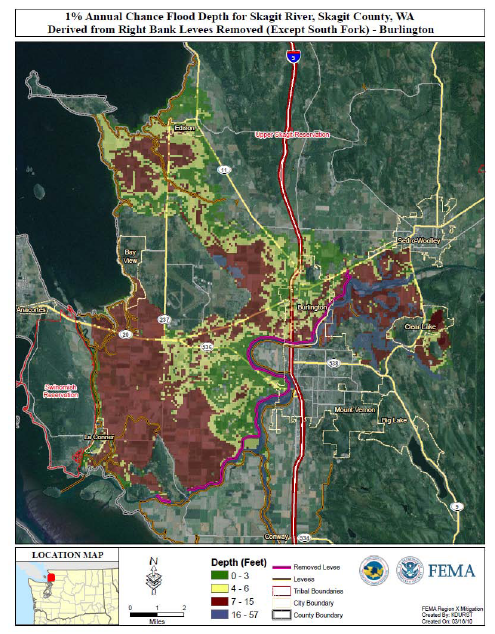 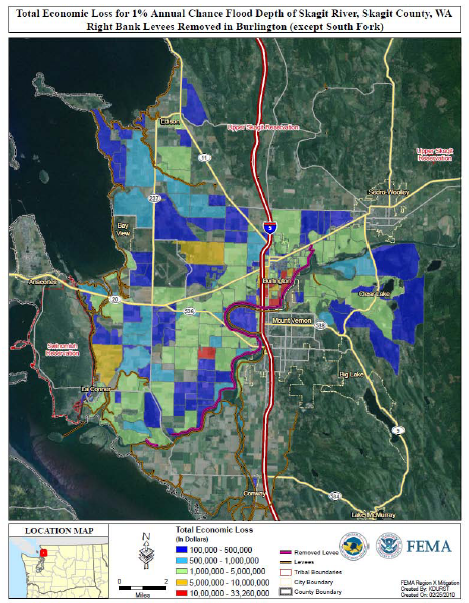 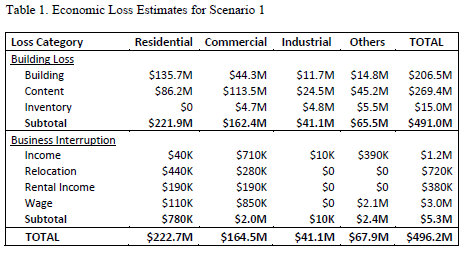 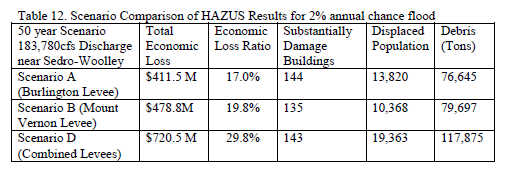 14
Develop GIS data to capture community assets
Capture or Develop  Hazard Data
Estimate Losses
Develop Problem Statements
Review and analyze the results of the hazard loss estimations
Identify areas with highest vulnerabilities on a map
Develop list of problem statements based on findings
i.e. Major transportation routes are highly vulnerable to forest fires thereby isolating communities. 
Assist with the development of risk-reduction strategies
Update Critical Areas Ordinance based on new data
Link culvert/infrastructure updates with Capital Facilities Plan
Revisit Zoning Designations per risk assessment results
15
How we can help……. Mapping Needs
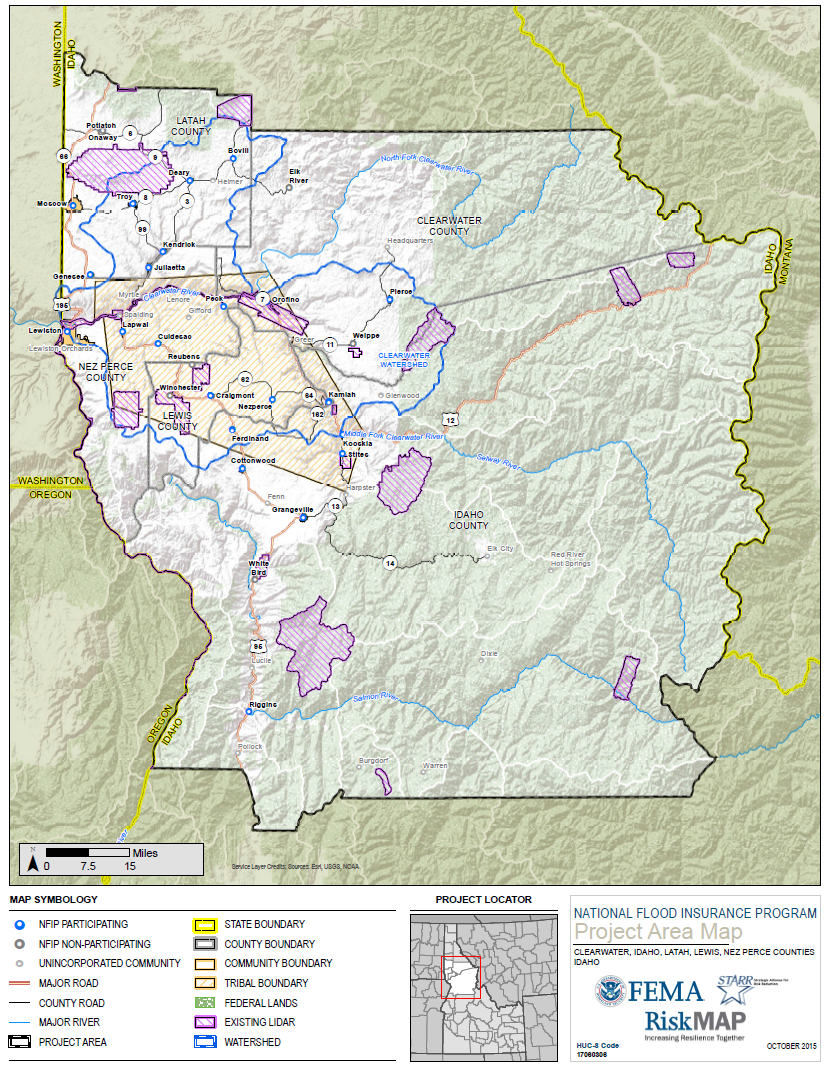 16
Risk MAP DFIRM/FIS
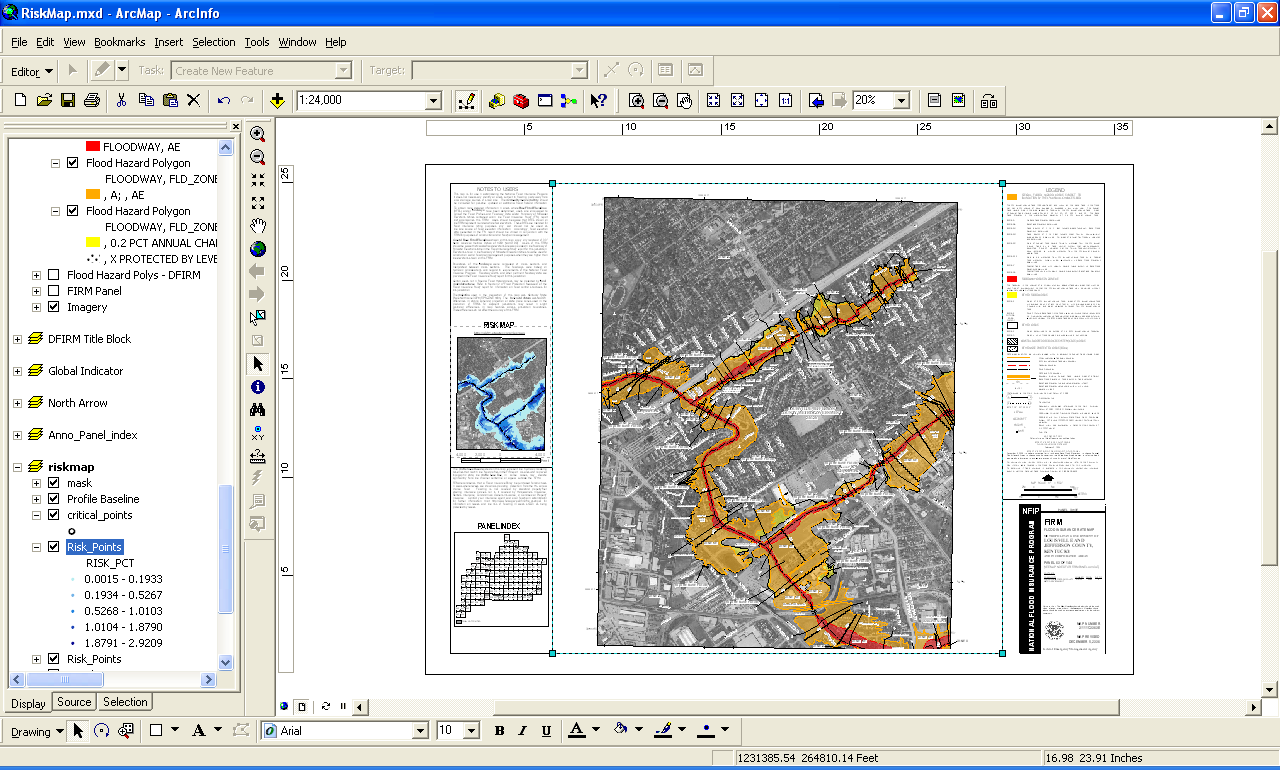 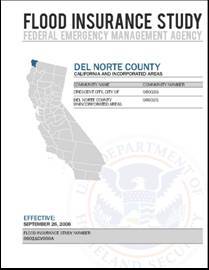 17
[Speaker Notes: Long-term objectives include
FIS reports will continue to be provided
Database-driven
On-demand updating and delivery
Ability to pull all FIS information related to an area of interest (e.g., political boundary, watershed)
Short-term objectives
Better align DFIRM/FIS tables
Streamlined and searchable text
Improved user guidance
Multi-color on DFIRMs

Accommodate new Risk Assessment tables and text
Provide foundation for future updates to FIS as it moves towards a geo-database driven FIS
Database-driven = FIS elements stored in database by flooding source
Get rid of unnecessary boiler plate text 
Update narrative elements to table format (store in DFIRM database)
Align existing tables in FIS report in DFIRM Database
Add new tables for Levees and Coastal (5 to 10)into FIS report (store in DFIRM database and update Appendix L)
Require all new PDF text to be searchable
Deconstruct FIS to database (Need to confirm that communities will still get FIS Report)
Distribution through existing mechanisms (MSC)]
How we can help…….………Technical Support & Training
NFIP Training and Technical Support
Outreach Support
Hazus Training and Technical Support
Hazard Mitigation Planning Support

…other training needs?
18
Product: Risk Report & GIS Database
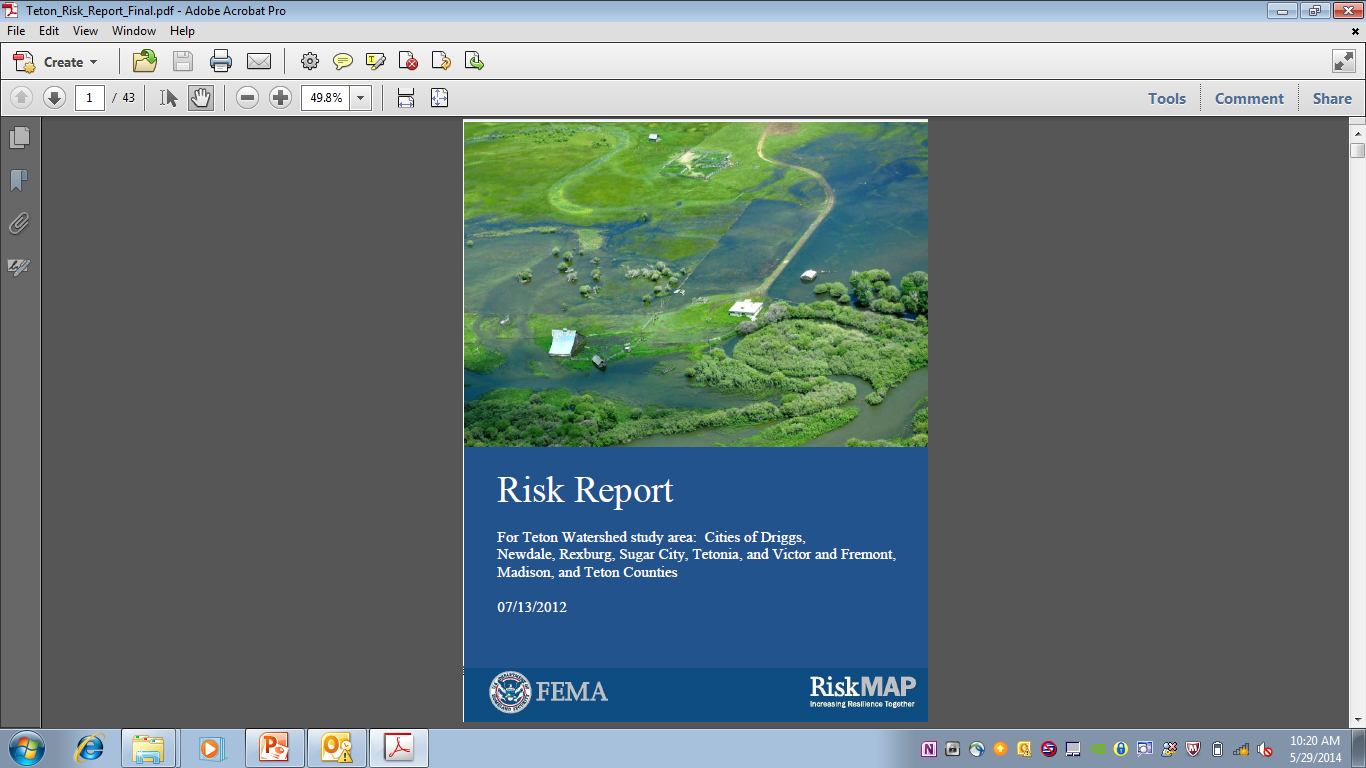 Community and Project-Level Results
Augment or Enhance other efforts
Local Hazard Mitigation Planning
Local Emergency Management Planning
Local Master Planning and Building Development